Реализация проекта по благоустройству мемориала в с. Кривошеино продолжается. Подрядной организацией восстановлено ограждение, которое было демонтировано на время работ по спилу деревьев. Подготовлены площадки для укладки кирпичных стелл, смонтированы светодиодные прожекторы
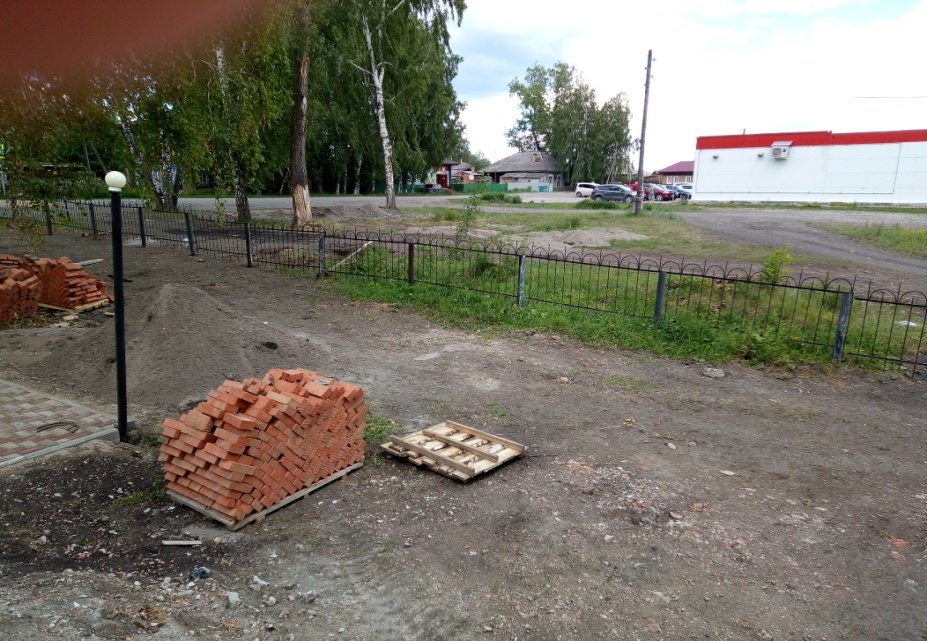 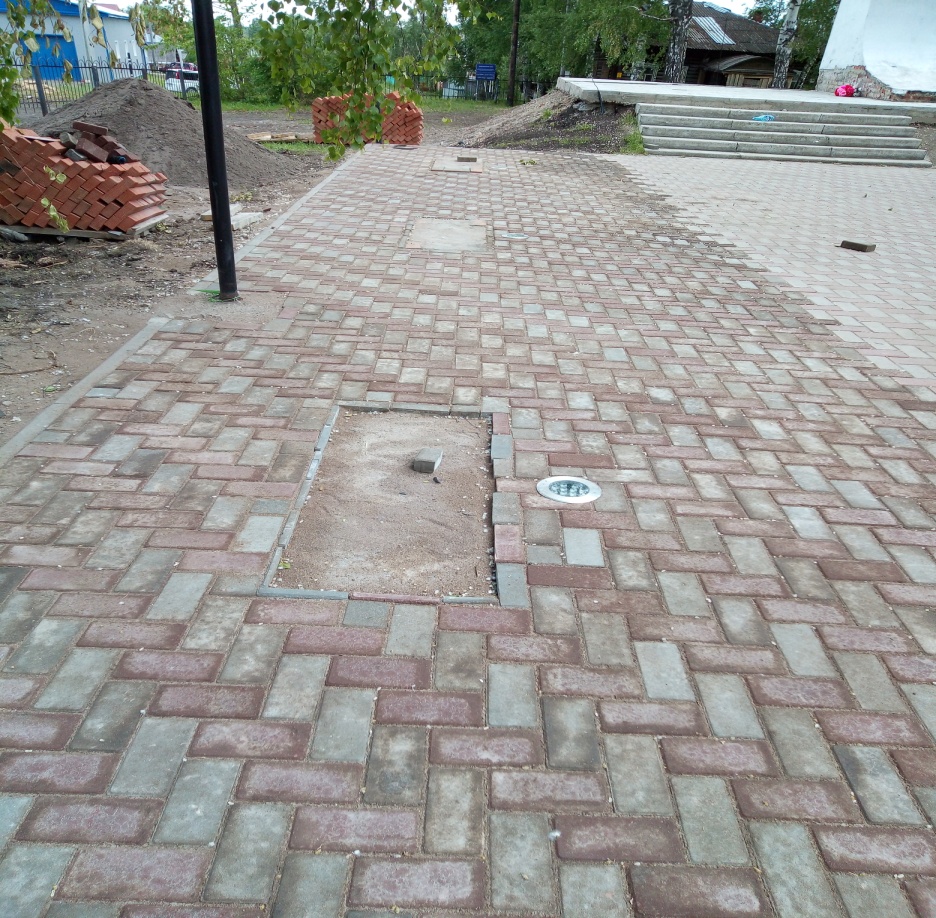 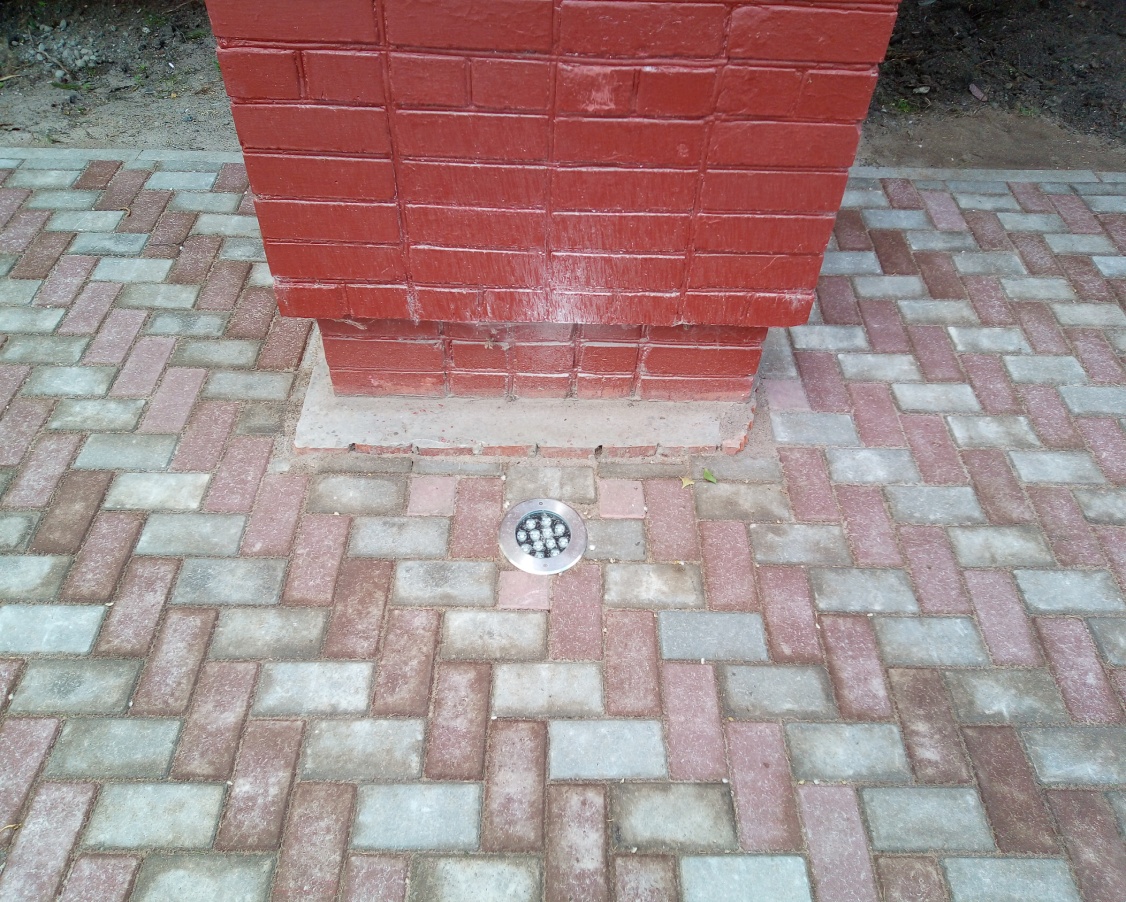